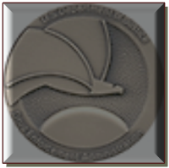 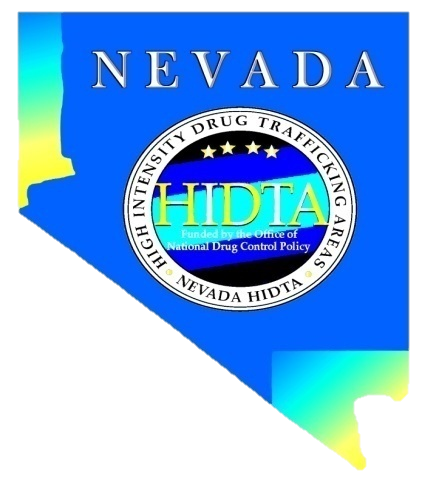 Governor’s Opioid state action accountability taskforce
Daniel Neill
Assistant Special Agent in Charge, DEA Las Vegas

Keith Carter
Director, Nevada HIDTA
Opioid Threat
Second highest state ranking for oxycodone and hydrocodone prescriptions
Source area for diverted pharmaceuticals to other cities and states
Increase in heroin usage stemming from abuse of pharmaceuticals
Illicit market for prescription drugs remained stable
Fentanyl and U-47700 abuse
Prescription drug  related deaths outpace all other drug types
Overdose deaths have increased since 2014
DEA/Nevada HIDTA Strategy
Oversight from the manufacturer to the user
Doctors overprescribing opioids
“Cappers” – individuals who recruit a  number of people to obtain prescriptions
Pharmacies eager to fill the prescriptions
Illicit manufacturing of tablets
Pill press for faux prescription drugs
Expansion of health care fraud
Medicaid fraudulent billing
Coordination with DOJ’ Special Prosecutor for Nevada
Key Observances
Diversion scheme:
Medicare patients sell medication to drug trafficker
Drug trafficker supplies local distributors
Local distributors sell the medication to out of town clients
Doctors willing to prescribe opioids without a legitimate medical condition
Recommendation of specific pharmacies by doctors
Pharmacy shopping
Tourism has created multi-state business ventures
DEA/Nevada HIDTA Resources
Enforcement and Regulatory
Tactical Diversion Squad/Pharm-Net
DEA
Nevada Department of Public Safety
Las Vegas Metro Police Department
North Las Vegas Police Department
Henderson Police Department
Diversion
Regulatory arm of DEA
Compliance for doctors and pharmacies
Action toward goals established at the Governor's Summit
Sponsored 122 hours of cost free training to law enforcement on opioids and diversion
Partnered with public health and local coalitions
Overdose Awareness Day
Distribution of overdose kits to the public
Opioid Task Force in Southern Nevada
Partnered with UNLV and the Licey Institute to bring the Substance Use & Behavioral Health Summit
Questions